Муниципальное казённое дошкольное образовательное учреждение «Детский сад общеразвивающего вида №11 г.Киренска с приоритетным осуществлением деятельности по художественно – эстетическому направлению развития детей».
ТВОРЧЕСКИЙ ПРОЕКТВ ГОСТЯХ У СНЕЖНОЙ КОРОЛЕВЫ
Авторы проекта:
 Музыкальный руководитель 
Бурова Виктория Владимировна

Воспитатель 
Елисова Светлана Афанасьевна.
2013 г.
ПРЕЗЕНТАЦИЯ ТВОРЧЕСКОГО ПРОЕКТА
Побывав в чертогах Снежной королевы, мы дворец решили тоже смастерить. Его мы представляли всем ребятам, чтоб все могли творенье оценить!
Мы сами с замираньем наблюдали: какая красота, какой же труд! Потом мы долго-долго с ним играли! 
И снова сказка оживала тут!
Мы снежинки вырезали, ими зал мы украшали
Зал превратили мы в дворец всем на удивленье, скоро-скоро здесь начнётся наше представленье!
Ёлка огоньками нам мигает и не устаёт гореть! Даже звёздочки сверкают! Приходите посмотреть!
Всех в саду мы удивили, кубики для Кая сами смастерили и в льдинки превратили!
Меня давным-давно преданья оживили. И Андерсена сказку дети полюбили!
Меня давным-давно преданья оживили. И Андерсена сказку дети полюбили!
Я - снежная! Я - королева! Снежинки - справа! Снежинки - слева!
А мы - разбойники лихие! Мы - ребята удалые!
Кай, я – здесь! Услышь меня! Тебя искать устала я! Много я дорог прошла, но тебя я всё ж нашла!
В королевстве детей, в королевстве людей праздник смеха и затей, праздник сказки для детей!
ПРОЕКТ «В ГОСТЯХ У СНЕЖНОЙ КОРОЛЕВЫ» ДАЁТ ВОЗМОЖНОСТЬ ПОЗНАВАТЬ, РАЗВИВАТЬСЯ, ТВОРИТЬ, САМОУТВЕРЖДАТЬСЯ  ДЕТЯМ НА ТЕАТРАЛЬНЫХ ПОДМОСТКАХ,  А ТАК ЖЕ ОБЪЕДИНЯЕТ В СЕБЕ РАЗНЫЕ ВИДЫ ДЕЯТЕЛЬНОСТИ ЕДИНЫМ СМЫСЛОВЫМ КОНТЕКСТОМ.
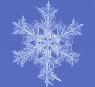 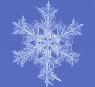 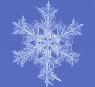 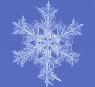 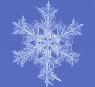 СПАСИБО ЗА ВНИМАНИЕ!
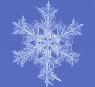 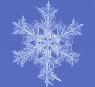 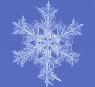 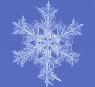 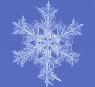